AN EXPERIENCE OF
 F.D FAN 
FABRICATION
SEQUENCE OF THE PRESENTATION
Ground of the FD fan replacement
 Theoretical weighting of the fan
Requirement of the air volume for combustion
Power consumption of the fan
Hurdles in fan fabrication
Performance of the fan
Learning
BOILERS UPGRADATION
To meet the power requirements of the plant, 2 X Boilers of 35T/h were 	upgraded to 45 T/h steam generation capacity. Capacity of boiler No: 1 FD 	fan was optimized by putting a new fan, whereas F.D fan of the boiler No:2 	remains same, which gave problem to meet boiler’s enhanced capacity. The 	decision of replacement of the under capacity F.D fan was taken to cope the 	desired boiler capacity.
BOILER UP GRADATION STATUS of BOILER No: 2
GROUNDS OF THE DECISION
Up graded boiler (35T/h to 45/T/h) was not meeting the desired MCR
 Damping of bagasse in the furnace due to FD fan limitations
 F.D fan was operated at maximum designed rpm, attaining only 37 Hertz frequency
 The Fan blades were badly corroded.
 The fan was not identical to the F.D fan of the same capacity boiler.
OXYGEN REQUIRED FOR BURNING OF BAGASSE
Air required to burn 1 kg bagasse is 4.45 M3                
For 45 T/h boiler bagasse consumption per hour is approximately 22 T/h and the air required for combustion of bagasse is 1600 M3/min by volume.
AFFINITY LAW FOR THE FAN’S DIAMETER STATES THAT:
Q1 / Q2		=	D1 / D2
	1300 / 1600  	= 	1400 / D2
	D2 	     		= 	  1725
AFFINITY LAW OF FAN’S POWER STATES THAT:
P1 / P2 	 = 	(D1 / D2)3 
	110 / P2 	= 	(1400 / 1700)3
	P2	  	= 	200 amp:
FABRICATION HURDULES
Marking of the fan 
 Fins curve not over lapped
 Accuracy of the arc radius
 Arc height justification
 Length of the card
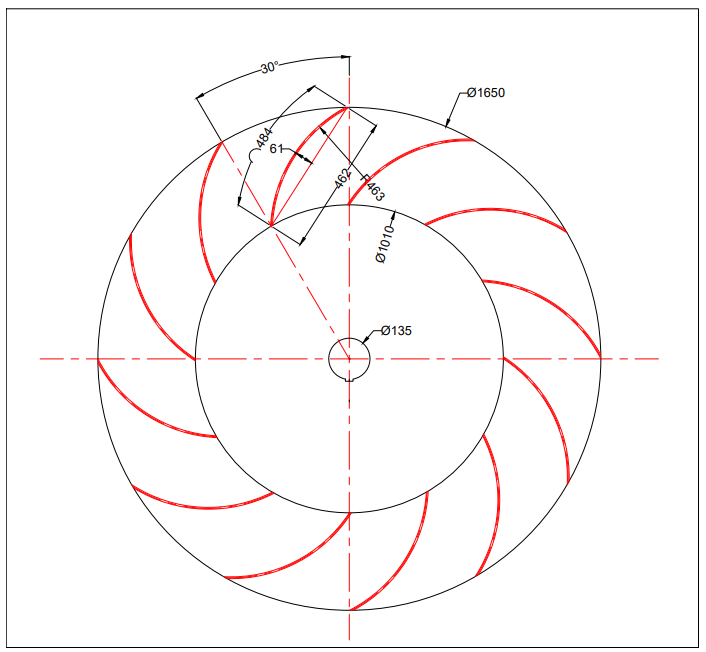 ɸ 1725
By simple distribution of blades over internal and external diameter the radius of the blades was not matching
The blades are not overlapping, indicating the mismatching blade profile
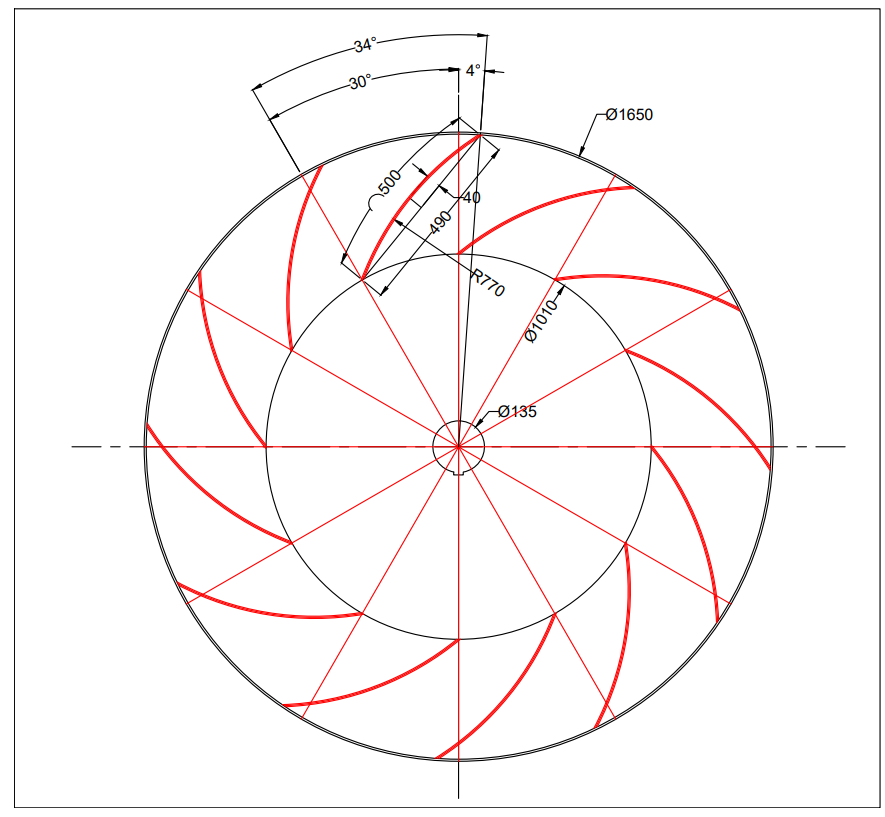 ɸ 1725
Radius 690mm
Arc Length 513mm
Arc Height 66mm
Card length 490mm
The angle of the blade arc extended by 4 degrees to attain the required blade overlap, the arc length was matching but the height of the arc was still not matching to the original blade’s height.
 The formula of the arc height was appalied to get the desired arc height and it was right according to the original height of the blade.
R = C^2 + 4 H^2 / 8H
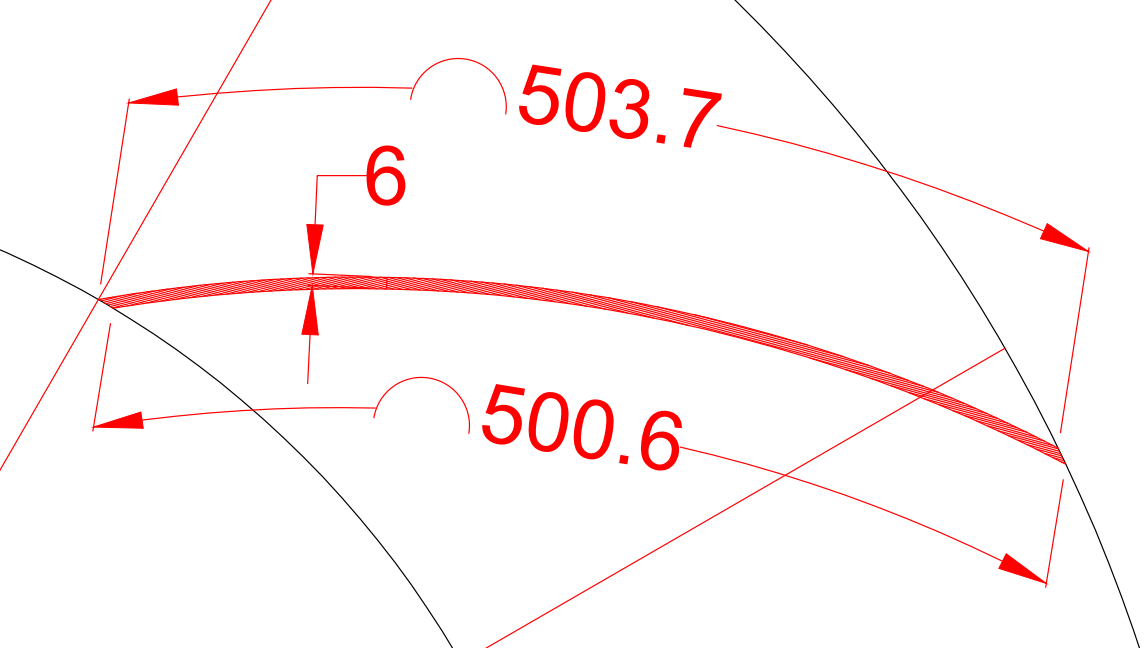 COMPARISON:
LEARNINGS
Copying means not only the summitry of the shape, it contains the complete resemblance of the theoretical aspects, design and performance
QUESTIONS?